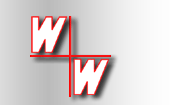 Klimawandel – Fakten und Ursachen
Albrecht Ehrmann
Themen
Was wird in diesem Vortrag behandelt?
Diskussion von Ursachen der Erderwärmung
Physikalische Zusammenhänge in Bezug auf das Klima
Einflussfaktoren im Einzelnen
Bewertung von manchen Kontroversen

Was wir in diesem Vortrag nicht behandelt?
Ermittelung Temperaturkurve
Extremwetterereignisse
und vieles mehr…
Themenübersicht
Der neuste IPCC-Report
Basics
Einflussfaktoren
Langfristige Effekte
Paläoklima
Abschließende Worte
Der neuste IPCC-Report
AR6 – The Physical Science Basis
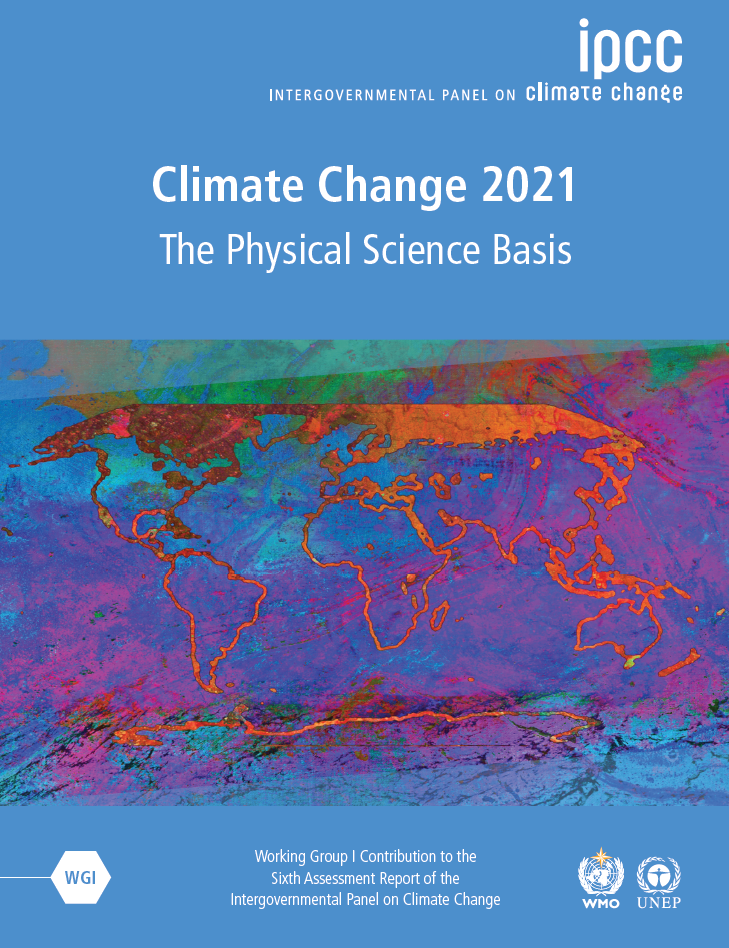 IPCC AR6
2409 Seiten vollgepackt mit Untersuchungs-ergebnissen zum Verständnis des Klimas, Prognosen und Szenarien

https://www.ipcc.ch/report/sixth-assessment-report-working-group-i/
[Speaker Notes: Wie gut ist die wissenschaftliche Begründung der vorgestellten Ergebnisse?
Handelt es sich um eine „getunte“ Darstellung, d.h. werden die Daten einseitig interpretiert?
Was ist mit den Argumenten der Kritiker?


Wegen der Fülle der Daten und der Kürze der Zeit, die mir zur Verfügung steht, habe ich nur stichpunkthaft tiefer bohren können]
IPCC-Kernaussage zum Klimawandel
Ist der Klimawandel menschengemacht?
IPCC AR6, 2021 *)
Eindeutig (unequivocal), dass menschlicher Einfluss Atmosphäre, Ozean und Land erwärmt hat. (A.1)
Menschlich verursachter massiver Anstieg von CO2, CH4 und N2O in Atmosphäre seit 1750 (A.1.1)
Erwärmung seit 1850 um 0.95-1.20°C
anthropogener Anteil 0.8-1.3°C
natürlich getrieben -0.1-0.1°C
intrinsisch -0.2-0.2°C (A.1.1+A.1.2)
Klimazonen und Wettersysteme wandern polwärts, z.B. hat sich die Vegetationsperiode auf der Nordhemisphäre seit 1950 um zwei Tage verlängert (A.1.4 und A.1.8)


*) Climate Change 2021, The Physical Science Basis, ab S. 21
Temperaturkurven IPCC S.6
Fast alles wird dem Menschen zugeschrieben
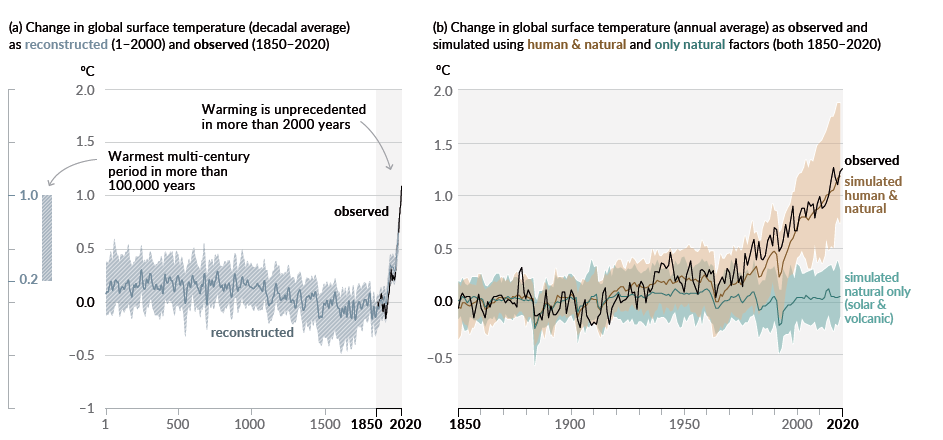 Farbkorridore: very likely
Erwärmung mit großer geographischer Streuung (IPCC S. 78)
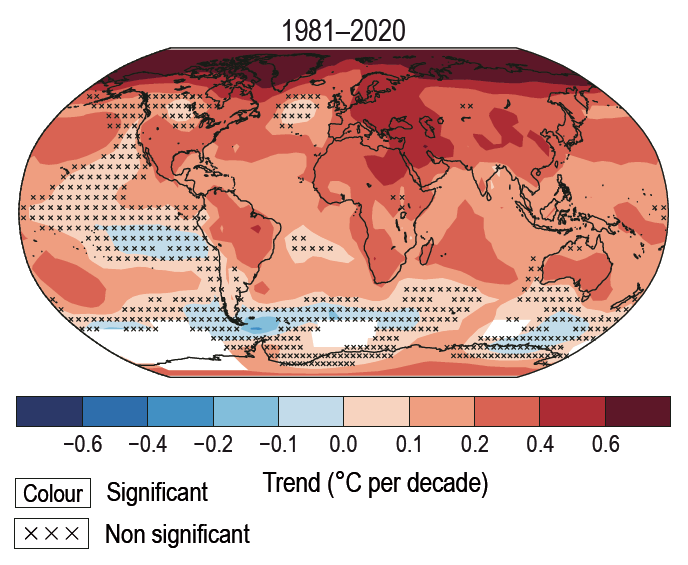 Woher kommt der Anstieg? - EinflussfaktorenCO2/CH4 vs. Aerosole (SO2)
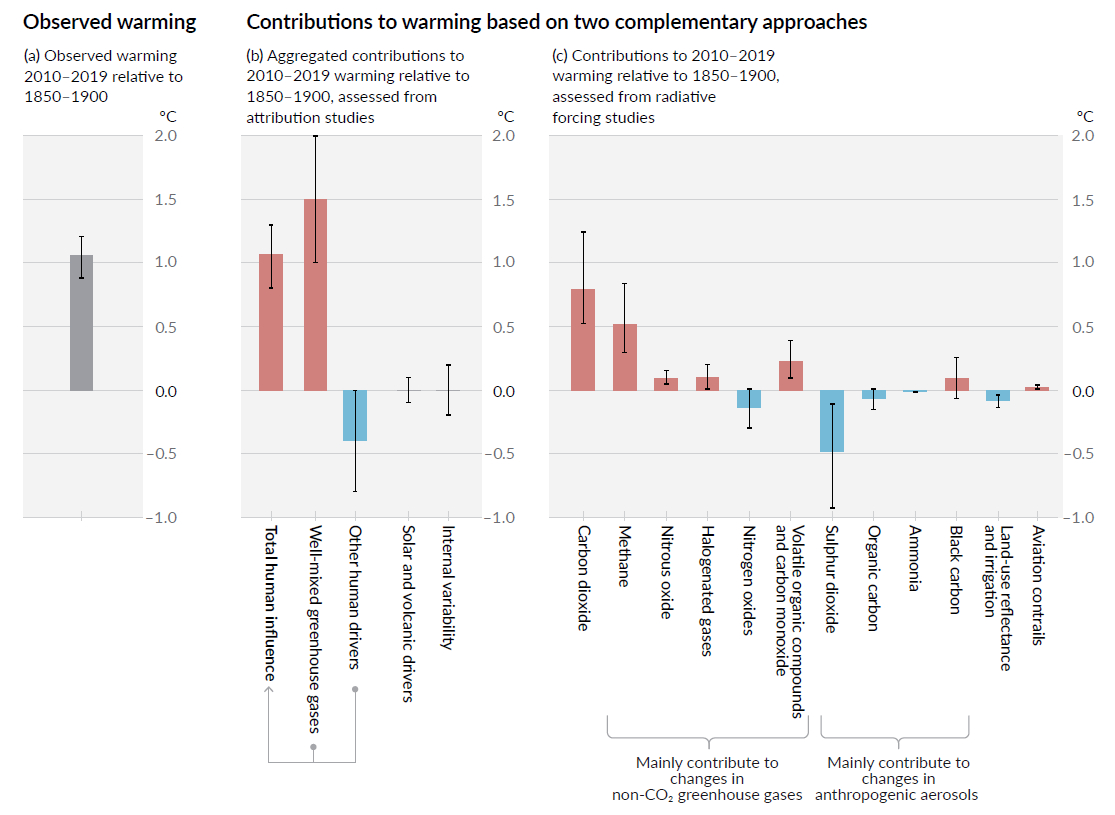 Basics
Das Klima-System
Das System Erde (extremste Vereinfachung)
Stabiler Zustand:
Weltraum
Einstrahlung (Sonne)
„Wärmewiderstand“
„Wärmewiderstand“
Abstrahlung (von Oberfläche+Atmosphäre)
Gleichgewichtstemperatur
Wärmekapazität (Ozeane + Rest)
Antwort auf Änderung:
Impulsfunktion
Stufenfunktion
Temperatur
Temperatur
Aufladung der Wärmekapazitäten der am Klima teilnehmenden Bereiche im Vergleich
Von IPCC S. 930
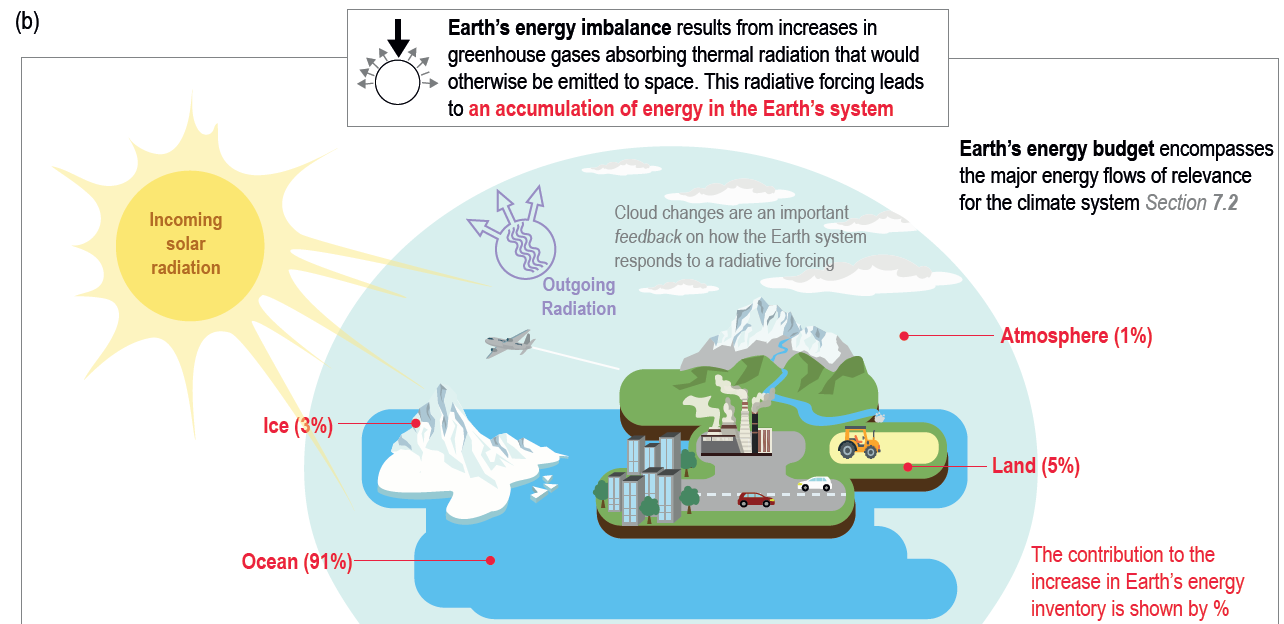 Das System Erde – ein wenig genauer
Temperatur Atmosphäre
Sonne, Photosphäre 5772 K
Wärmestrom TOA*) +1361 W/m²
~Planck-Spektrum, UV, Teilchen
Tag/Nacht
Höhe (km)
Weltraum, 2,7 K
Wärmestrom TOA -384 W/m²~Planck-Spektrum (16°C)
Troposphäre
Atmosphäre 
Stickstoff+Sauerstoff, Wolken
Treibhausgase Wasserdampf, CO2, CH4,…
Temperatur (°C)
Vulkane
Kryosphäre
Ozean 
71% Oberfläche
3750 m mittlere Tiefe
Mittlere Temperatur 3,5°C
Vegetation,
Landwirtschaft,
Industrie
Sehr großeZeitkonstante (100 J -1000 J)
Land 
29% Oberfläche
Wärmestrom nur 0.1 W/m² Gradient ~3 °C/ 100 m
Erdinneres
Kern ~6000 K
*) TOA =top of atmosphere
[Speaker Notes: Erde: ab 20 m übers Jahr gleiche Temperatur]
IPCC-Grafik S. 934Energieflüsse
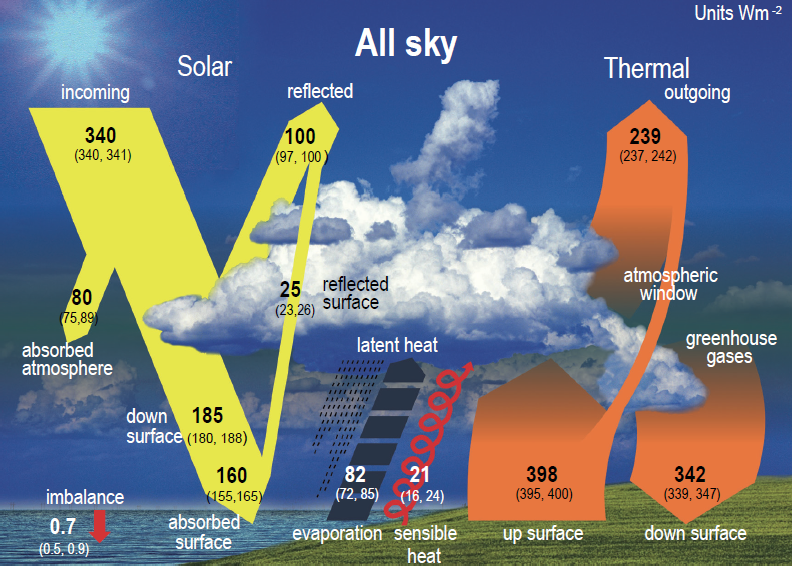 Erdkugel und kurzfristige ZyklenSommer und Winter, Tag und Nacht
Extreme Unterschiede 
Tag/Nacht: 5772 K vs. 2,7 K, TOA 1361 W/m² Zenit vs. -384 W/m²
Sommer/Winter bei uns ca. Faktor 5
Pol/Äquator (Jahresmittel)
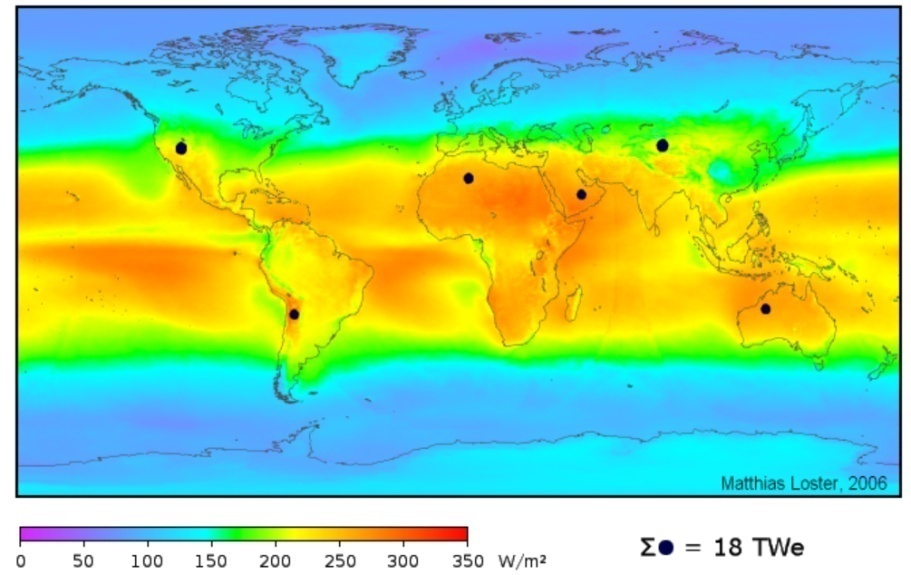 Quelle: Wikipedia/Sonnenenergie,
Grafik vonMlino76 - http://www.ez2c.de/ml/solar_land_area/
Metrik für EinflussfaktorenStrahlungsantrieb DF
Effective Radiative Forcing (ERF)
Beitrag zur Änderung des Energieflusses in W/m²
Definition nach IPCC AR4 (von https://en.wikipedia.org/wiki/Radiative_forcing)
Radiative forcing is a measure of the influence a factor has in altering the balance of incoming and outgoing energy in the Earth-atmosphere system and is an index of the importance of the factor as a potential climate change mechanism. In this report radiative forcing values are for changes relative to preindustrial conditions defined at 1750 and are expressed in Watts [sic] per square meter (W/m2).
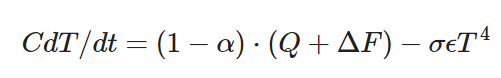 [Speaker Notes: (aus https://www.ncbi.nlm.nih.gov/pmc/articles/PMC6675609/)
C = 9.01e8 J/m²/K upper ocean box (entspricht 216 m Meerestiefe), Albedo alpha = 0.3, S0 = 1365 W/m², sigma_b = 5.67e-8 W/m²/K^4; Emissivity epsilon = 0.6; C = f * rho * c * h, f = 0.7 (70% der Erdoberfläche]
Einflussfaktoren
Faktoren, die die Klimaveränderung bewirken
Diskussion Einflussfaktoren
Treibhausgase
Wolken-Feedback
Landnutzung
Vulkanismus
Intrinische Variabilität / Moden
Sonne
Gesamtstrahlung
Ablenkung kosmischer Strahlung
Treibhausgase
Physikalische Grundlagen
Natürlicher Treibhauseffekt
Menschengemachter Treibhauseffekt
Physikalische Grundlagen TreibhauseffektWärmestrahlung der Oberflächen
Die Sonnenstrahlung wird von den Ozeanen, von der Landoberfläche und teilweise auch der Atmosphäre absorbiert
Alle Oberflächen strahlen gemäß ihrer Temperatur und ihrem Emissionsvermögen Wärmestrahlung ab
Die Erde hat man eine Albedo von 30%
Die Erdoberfläche, d.h. über die ganze Erde gemittelt, wäre ohne Atmosphäre bei 255 K (-18°C) im Strahlungsgleichgewicht mit der Sonnenstrahlung
Physikalische Grundlagen TreibhauseffektEinfluss der Atmosphäre
Stickstoff und Sauerstoff sind transparent im Wellenlängenbereich der irdischen Wärmestrahlung
Nur Gase, deren Moleküle ein Dipolmoment haben, absorbieren/emittieren dort
Es handelt sich um Strahlungsübergänge zwischen gekoppelten Vibrations- und Schwingungsmoden
Relevante Gase sind u.a. Wasserdampf, CO2, CH4 und N2O
Spektrum der Grundschwingung des CO2-Moleküls
Durch Koppelung mit Rotation entsteht ein Spektrum mit vielen Peaks
Die Linienbreite hängt von Druck und Temperatur ab
Unterhalb 20 km überwiegt Druck (Lorentzprofil), oberhalb 50 km Temperatur (Gauß-Profil)
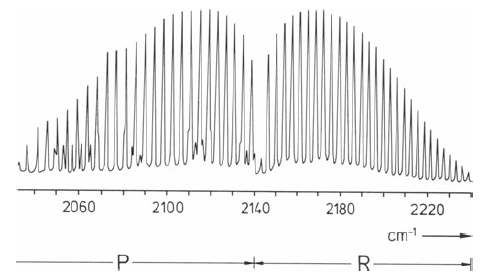 Abb. 10.2 aus Haken/Wolf, Molekülphysik und Quantenchemie, S. 179
Sättigung, Verbreiterung der Linien
Behauptung von Kritikern: Absorption der terrestrischen Wärmestrahlung durch H2O oder CO2 fast gesättigt (z.B. 97%)
Trifft für bodennahe Verhältnisse zu
Das ist aber nicht der Punkt, denn:
Höhe, ab der Strahlung nicht mehr optisch dicht ist, ist die relevante Größe
Je mehr Treibhausgas, je höher der Grenzbereich, desto kälter, desto weniger Abstrahlung
[Speaker Notes: Manchmal wird geäußert, dass die Absorption der terrestrischen Wärmestrahlung durch H2O oder CO2 schon fast gesättigt wäre, Werte von 97% kursieren. Dies trifft allerdings nicht zu. Die Spektrallinien sind zwar durch Druck- und Temperatureinfluss verbreitert. Das führt dazu, dass sie für hohe Drücke und Temperaturen überlappen, was bodennah durchaus der Fall ist. Beim Treibhauseffekt muss man aber betrachten, welche Strahlung an der Obergrenze der Atmosphäre ankommt. Und dafür spielt eine große Rolle, aus welcher Höhe die Strahlung kommt. Das Beispiel in Grafik xy für die Linienverbreitung zeigt, dass die Linien bei 1000 mbar so stark verbreitert sind, dass sie fast ein Kontinuum bilden. Bei 100 mbar hingegen sind sie sehr scharf.]
Auswirkung der Verbreiterung
Grafik: Vergleich der Transmission eines Ausschnitts aus einer CO2-Bande von 1 m Luft bei 1000 mbar und 100 mbar und einer jeweils typischen CO2-Konzentration (Quelle: http://irina.eas.gatech.edu/EAS8803_Fall2007/Lecture7.pdf)
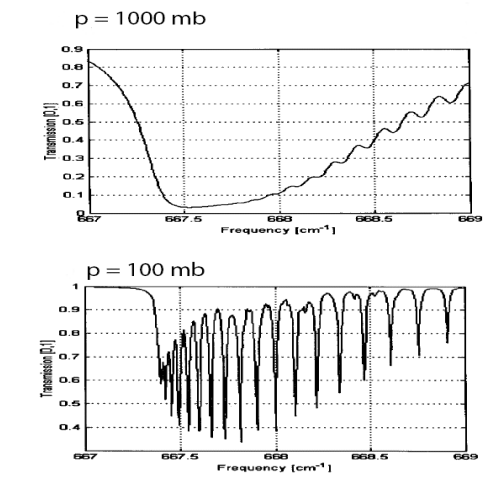 Berücksichtigung in Modellen
Diese Verhältnisse werden in den Modellrechnungen des IPCC berücksichtigt. Dies führt dazu, dass der Strahlungsantrieb nicht linear mit der Konzentration eines Treibhausgases anwächst, sondern logarithmisch. 

Grafik: Darstellung des Strahlungsantriebs von CO2 mit Werten aus dem IPCC AR6-Report S. 1642, einer einfachen logarithmischen Fitkurve und einer Fitkurve von Etminan

Etminan, M., Myhre, G., Highwood, E. J., & Shine, K. P. (2016). Radiative forcing of carbon dioxide, methane, and nitrous oxide: A significant revision of the methane radiative forcing. Geophysical Research Letters, 43(24), 12-614.
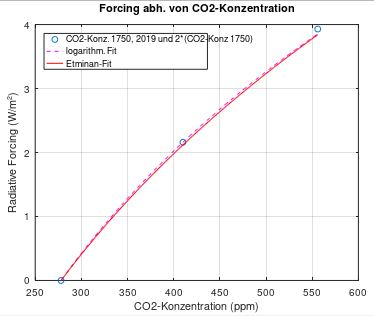 Strahlungsemission der Erde in 70 km Höhe
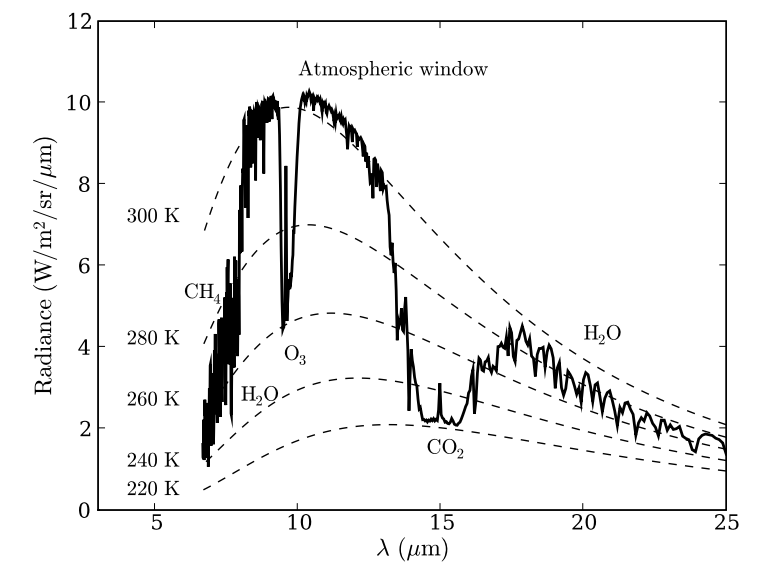 Fig. 2.12 B. Sportisse, Fundamentals of Air Pollution
http://dsrs.atmos.umd.edu/DATA/pinker_home_meto400/radiative_transfer_9789048129690-c2.pdf
[Speaker Notes: Spectrum of the terrestrial infrared radiations, as measured by a sensor at the altitude of 70 km, above a surface with a temperature at 305 K. The sprectrum is a virtual spectrum computed by the numerical model MODTRAN for the standard atmosphere (USA 1976, clear sky). The Planck’s distributions (blackbody emissions) are given at 220, 240, 260, 280 and 300 K. The corresponding greenhouse gases are indicated near the absorption peaks]
Beiträge zum natürlichen Treibhauseffekt
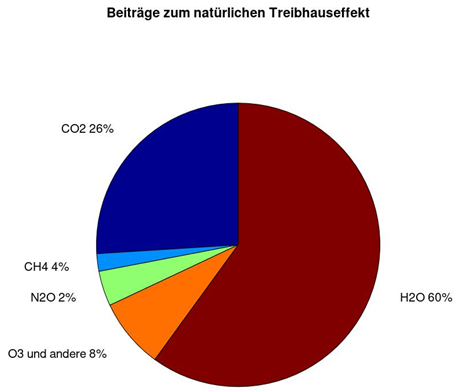 [Speaker Notes: Natürliche = gesamt oder nicht-anthropogen?]
Wasserdampf
60% des gesamten Treibhauseffekts durch Wasserdampf
Natürliche Quelle ist Verdunstung über den Meeren, anthropogener Anteil vernachlässigbar
Allerdings: wichtiger positiver Rückkoppelungsfaktor
Dampf => Menge der gasförmigen Komponente hängt von der Temperatur ab (Sättigungsdampfdruck!)
Erhöht sich die Temperatur durch die anderen Treibhausgase, wird mehr Wasserdampf von der Atmosphäre aufgenommen (+7%/°C)
Schätzung der Verstärkung des Treibhauseffekts der anderen Gase durch Wasserdampf um Faktor zwei bis drei !! (https://www.deutsches-klima-konsortium.de/de/klimafaq-8-1.html)
Noch relativ unklar: Wolkenbildung vs. Wasserdampfänderung, Wasserdampf in Stratosphäre
Menschengemachter Treibhauseffekt
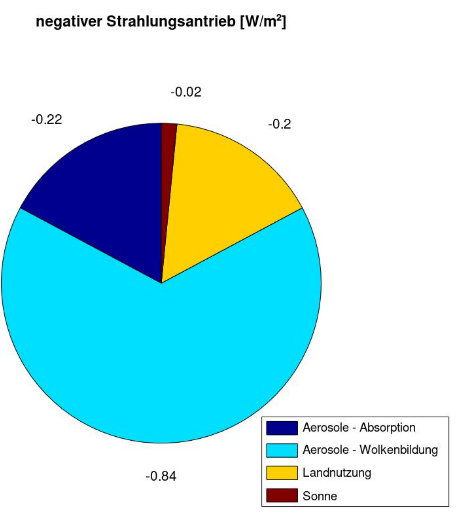 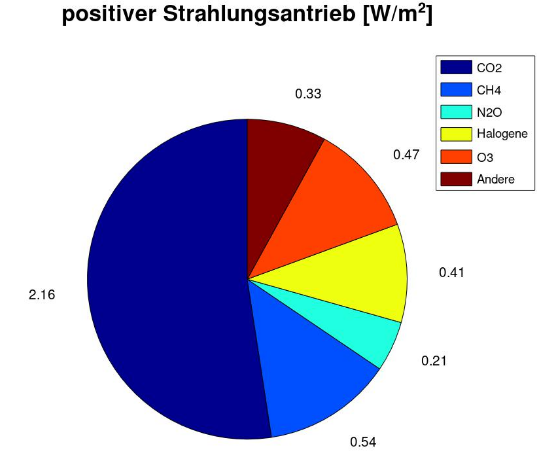 CO2
Vorindustriell 260 ppm, 2019: 410ppm, Zunahme seit 1750: 2/3 fossile Brennstoffe, 1/3 Landnutzung
Letzte 10 Jahre: Zunahme 81-91% fossile Brennstoffe
Klare Argumente für anthropogenen Anteil
Differenz Messwerte Hawaii-Südpol
Abnahme des 13C-Anteils (Lebewesen bevorzugen 12C)
Abnahme des freien O2 im Vergleich zu N2
Abnahme des 14C-Anteils (fossiles C enthält kein 14C)
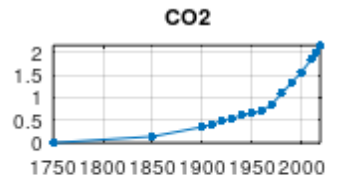 ERF (W/m²)
[Speaker Notes: Dem CO2 fallen derzeit 26% des Treibhauseffekts zu [22]. CO2 ist ein farb- und geruchloses Gas, mit einer Konzentration von 0.04% in der Atmosphäre. Erst bei 10% Konzentration von CO2 in der Luft tritt beim Menschen Bewusstlosigkeit ein, bei 25% der Tod, und dies wegen Verdrängung der Luft bzw. des Sauerstoffs. Die Luft, die wir ausatmen, enhält 4% CO2, was sich über den Tag auf ca. 0.7 kg summiert. Pflanzen nutzen CO2 für die Photosynthese. Es ist also kein Umweltgift, und wird nur wegen seiner starken Auswirkung auf den Treibhauseffekt von Klimaktivisten als „Klimagift“ bezeichnet.
[22] Schönwiese, Klimatologie, 2015, S. 241
Es befinden sich derzeit 874 Mrd. Tonnen in der Atmosphäre, davon 283 Mrd. Tonnen anthropogenen Ursprungs.

Die anthropogen verursachte Zunahme der CO2-Konzentration in der Atmosphäre seit 1750 stammt zu 2/3 aus der Verbrennung fossiler Brennstoffe und zu 1/3 aus der Änderung der Landnutzung, v.a. der Vernichtung von Wäldern. In den letzten 10 Jahren sammelten sich 46% des anthropogenen CO2 in der Atmosphäre an, während 23% vom Ozean und 31 % von den Landpflanzen aufgenommen wurden. Davon stammt 81-91% von der Verbrennung fossiler Brennstoffe und der Rest von Änderungen der Landnutzung (z.B. Entwaldung oder Trockenlegen von Feuchtgebieten) [15]. 
[15]IPCC Kapitel Carbon Budget S 1186, u.a. Tab. 5.1
Es gibt vier Beobachtungen, die die dominierende Rolle der menschlichen Aktivitäten für den Anstieg der CO2-Konzentration stark nahelegen. Erstens zeigt der zunehmende Anstieg der Differenz zwischen den Messwerten aus Hawaii und vom Südpol, dass auf der wesentlich stärker bevölkterten Nodhalbkugel mehr CO2 ausgestoßen wird. Zweitens zeigt die Abnahme des 13C-Anteils, dass der Anteil fossilen, d.h. letztlich biogenen Kohlenstoffs in der Atmosphäre ansteigt – Lebewesen bauen bevorzugt 12C ein. Drittens zeigt die Abnahme des freien Sauerstoffs O2 im Vergleich zum Stickstoff (N2), dass CO2 vermehrt gebildet wird. Viertens sinkt der 14C-Anteil in der Luft, wie man erwartet, wenn fossilen Kohlenstoff, der kein oder kaum 14C enthält, verbrannt wird. ([16][17][18][19])
[16] IPCC AR6 S. 1174
[17]Levin, I., Naegler, T., Kromer, B., Diehl, M., Francey, R., Gomez-Pelaez, A., ... & Worthy, D. (2010). Observations and modelling of the global distribution and long-term trend of atmospheric 14CO2. Tellus B: Chemical and Physical Meteorology, 62(1), 26-46. 
[18]Graven, H., Allison, C. E., Etheridge, D. M., Hammer, S., Keeling, R. F., Levin, I., ... & White, J. W. (2017). Compiled records of carbon isotopes in atmospheric CO 2 for historical simulations in CMIP6. Geoscientific Model Development, 10(12), 4405-4417. 
[19]Turnbull, J. C., Mikaloff Fletcher, S. E., Brailsford, G. W., Moss, R. C., Norris, M. W., & Steinkamp, K. (2017). Sixty years of radiocarbon dioxide measurements at Wellington, New Zealand: 1954–2014. Atmospheric Chemistry and Physics, 17(23), 14771-14784.]
Wo landet das anthropogen emittierte CO2?
IPCC AR6
1,6 CO2
0,02 CH4
Prozentual abnehmend
46%
23%
Ozean
Atmosphäre (CO2)
Land
31%
1,5 gelöstes CO2
2,5 CO32-
70 HCO3-
Prozentual abnehmend
0,2 grüne Vegetation
1,2 Baumstämme/wurzeln
3 Boden
Verbrennung
Fossile Brennstoffe
10
Reservoir(kg/m²)
Geologisches Reservoir
80.000 inorgan. 
+ 20.000 organ. Sedimente
Darstellung nach Wallace/Hobbs „Atmospheric Science“, S. 41
CH4
700 ppb vorindustriell, 2019: 1866 ppb, Beitrag 2% zum natürlichen, 16% zum anthropogenen Treibhauseffekt
Natürliche Quellen: Sümpfe, Süßwasser, geologische Prozesse
Anthropogen: fossile Brennstoffe, Viehwirtschaft, Reisanbau, Mülldeponien
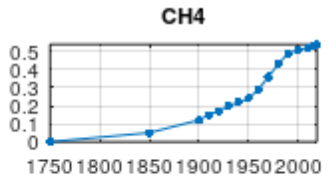 ERF (W/m²)
N2O (Lachgas)
2019: 332 ppb, vorindustriell 270 ppb, Beitrag 4% natürlicher und 5% anthropogener Treibhauseffekt
Natürliche Quellen: Böden, Ozeane
Anthropogen: Landwirtschaft (Dünger, Jauche), Verbrennung fossiler Brennstoffe, chemische Prozessierung, Abwasser
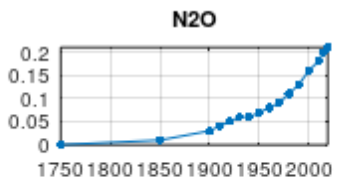 ERF (W/m²)
Ozon (O3)
Trägt 11% zum anthropogenen Treibhauseffekt, 8% zum natürlichen bei
Stratosphäre: UV-Anteil des Sonnenlichts
Troposphäre: natürlich: Brände, Blitze (N2 -> NOx ->O3)anthropogen: Kraftstoffverbrennung (NOx ->O3)
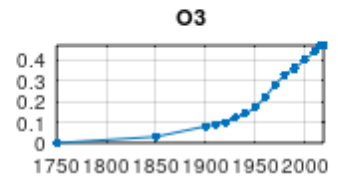 Halogenierte, v.a. fluorierte Kohlenwasserstoffe
Tragen 11% zum anthropogenen Treibhauseffekt beiträgt, Gase kommen nicht natürlich vor
Seit Verbot FCKW Verlangsamung des Anstiegs
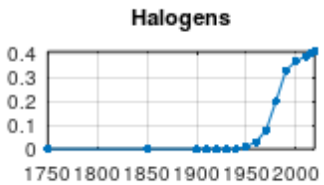 Aerosole
Kleinste Feststoffpartikel in der Atmosphäre
Entstehung durch Verbrennung von Biomasse und fossilen Brennstoffen
Schwächt Einstrahlung des Sonnenlichts durch Streuung und Absorption
Verstärkt Wolkenbildung
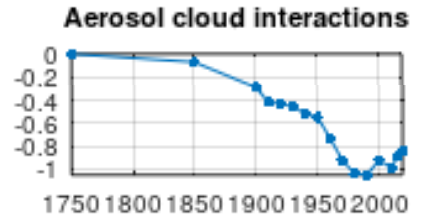 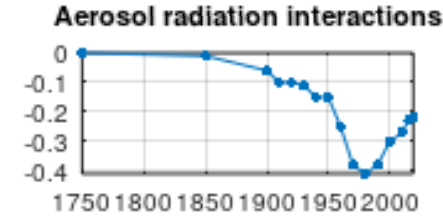 ERF (W/m²)
ERF (W/m²)
[Speaker Notes: Ungefilterte Verbrennung von Braunkohle, Steinkohle nach dem 2. Weltkrieg und ab 1990 Abnahme Verbrennung im Osten, Einbau von Filtern im Westen]
Wolken-Feedback (IPCC S. 971)
Kompliziert: hohe Wolken positiv, niedere negativ
Im Detail noch komplizierter!
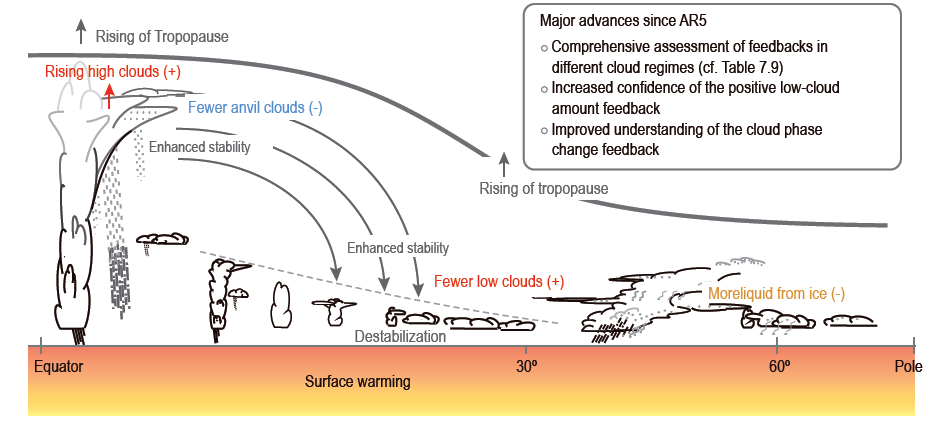 [Speaker Notes: Mehr niedrige Wolken: Albedo höher, Abstrahltemperatur fast gleich => negatives Feedback
Mehr dünne hohe Wolken: Albedo nur etwas höher, Abstrahltemperatur viel niedriger => positives Feedback]
Wolken-Feedback (IPCC S. 975)
Detaillierte Analyse: Feedback Wolken bei Temperaturerhöhung ist positiv!!
Ergebnis: +0.42 W/m²/°C
Likely: +0.12 – +0.72 W/m²/°C
Very likely: -0.10 – +0.94 W/m²/°C
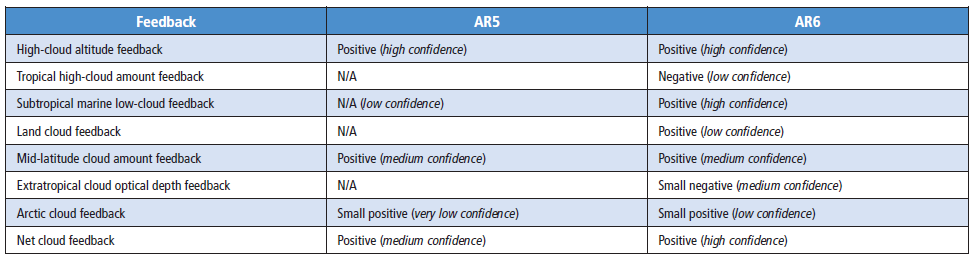 Landnutzung
Primärer Effekt: Änderung Albedo
Albedo	Wald			5%-18%		Gras/Feld		18%-26%		Wüste		30%
Rodung der Wälder führte zu Zunahme der Albedo
In Schnee-Regionen dadurch verstärkt, dass Schnee auf offenen Flächen wirksamer reflektiert
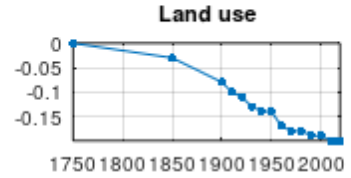 ERF (W/m²)
Vulkanismus
Explosive Ausbrüche => Partikel und Gase in die Stratosphäre
Aus SO2 werden H2SO4-Tröpfchen, die als Aerosol ein bis drei Jahre in der Stratosphäre bleiben
Streuung des Sonnenlichts in der Stratosphäre
Folge: Erwärmung der Stratosphäre, Abkühlung der Troposphäre
Z.B. 1815 Tambora-Eruption, 1816 Jahr ohne Sommer, bis zu 3°C kälter, Strahlungsantrieb -25 W/m²
Effekte auf längere Sicht gering
CO2 aus Vulkanen nur 1,6% des anthropogenen Ausstoßes im Jahr 2018
[Speaker Notes: Bei explosiven Vulkanausbrüchen werden Partikel und Gase in die Stratosphäre befördert. Insbesondere Schwefeldioxid führt durch Reaktion mit Wasser zur Bildung von Schwefelsäuretröpfchen, die als Aersosol ein bis drei Jahre in der Stratosphäre bleiben. Dort verstärken sie die Streuung des Sonnenlichts, so dass weniger davon in die Troposphäre eindringt, und absorbieren außerdem die terrestrische Strahlung. Dies führt zu einer Erwärmung der Stratosphäre, während Erdboden und Troposphäre abkühlen. Der mit Abstand stärkste Ausbruch in den letzten Jahrhunderten war der des Tambora 1815 in Indonesien, der 1816 auch in Europa für das „Jahr ohne Sommer“ sorgte, in dem es bis zu drei Grad kälter war als 1971-2000. Ihm wird eine Strahlungsantrieb von -25 W/m² zugeordnet. Der zwei Größenklassen schwächere Ausbruch des Pinatubo 1991 sorgte 1992 bei einem Strahlungsantrieb von -3.2 W/m² für eine global gemittelte Abkühlung von 0,2 °C. (Schönwiese S. 331-333). Allerdings ist der Einfluss des Vulkanismus auf die globale Temperatur insgesamt gesehen gering. 
Vulkane stoßen auch CO2 aus, aber nur 1.6% der Menge des anthropogenen Ausstoßs im Jahr 2018 (IPCC S. 235).]
Variabilitätsmoden
In Jahren- bis Dekaden wiederkehrende großräumige Muster in Druck, Temperatur, Niederschlag
Beispiel (NAO = North Atlantic Oscillation)
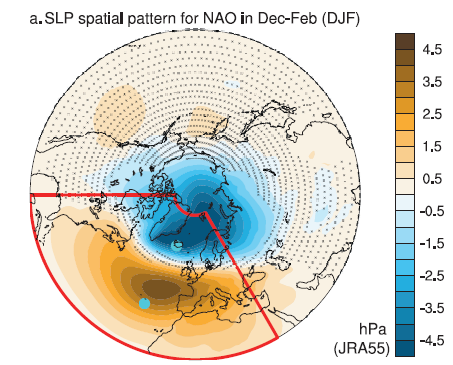 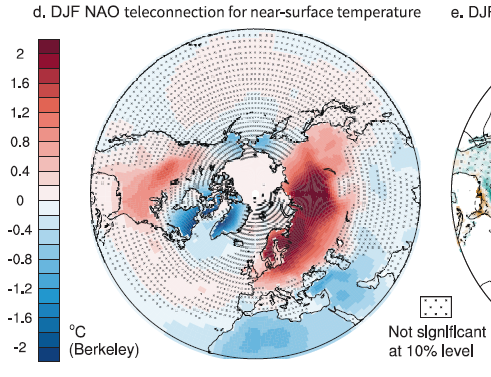 Aus IPCC S. 2157
Zeitverhalten NAO: Frequenzkomponenten im Jahres bis Dekadenbereich
Aus IPCC S. 2157
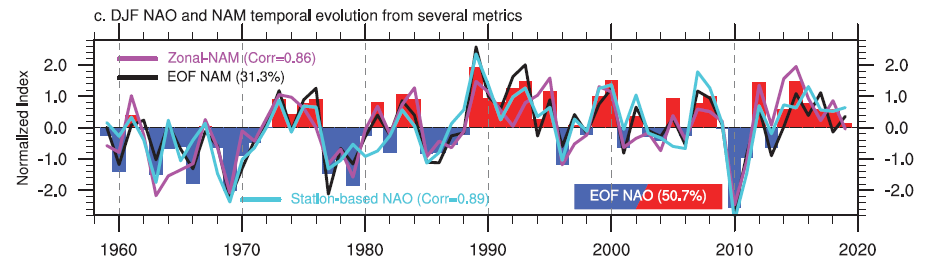 Wichtige Moden
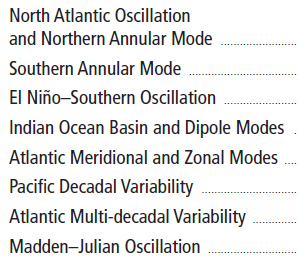 VariabilitätsmodenIPCC 2153-2180 Modes of Variability
Kritiker monierten die Nichtberücksichtigung der Variabilitätsmoden in früheren IPCC-Berichten
Ursache war unsicherer Wissensstand
Nehmen in AR6 jetzt Raum ein
Entstehung der Moden durch intrinsische Effekte in der Atmosphäre oder durch Koppelung mit Ozeanströmungen
Ergebnis: Zyklen modulieren die Klimaveränderung mit Periodizitäten oder Quasi-Periodizitäten von einigen Dekaden bis einigen Jahren, modulierender Einfluss auf Temperaturanstieg ist sichtbar
Untersuchungszeitraum für Temperatur mittlerweile lange genug und Anstieg steil genug, um auszuschließen, dass Moden die Ursache sind
Sonne
Kosmische Strahlung (-> Kondensationskeime)
Corona – Sonnenwind (Plasmastrom)
Chromosphäre – UV+Strahlung
geschwächt durch Sonnenwind
Photosphäre – Planck-Spektrum
Sonnenwind
Erde
Heizt Stratosphäre
UV-Strahlung
Sonnenaktivität
Aufsteigen vonmagnetischen 
Flussröhren
Im Sonnenplasma
Heizt Oberfläche
und Troposphäre
Planck-Spektrum
Schwankungen Erdbahn und -neigung
~ Jahrtausende, im Detail:
~41 kyr Ekliptikschiefe 22° bis 24°
~25,8 kyr Präzession Erdachse
~112 kyr Periheldrehung
~ Exzentrizität 0.0 bis 0.07405, 95 und 136 kyr, Überlagerung resultiert in 100 kyr
~100 kyr Inklination Erdbahn vs. Sonne-Jupiter
Sonnenaktivitätsschwankungen
~ 11 Jahre: Schwabezyklus
~22 Jahre: Halezyklus
~85 Jahre: Gleissbergzyklus
~200 Jahre: Suess/de Vries-Z.
~1470 Jahre
~2400 Jahre: Hallstatt/Bray-Z.
Sonnenaktivität
Ursache differentielle Rotation
11-Jahres-Zyklus (Schwabe-Zyklus) dominierend
Seit 1978: Satellitenmessungen

Seit ca. 1600: Indikator SonnenfleckenzahlenWie verlässlich ist der Übertrag Sonnenflecken zu Strahlung?
Vorher: Indikator 10Be und 14C (Maß für kosmische Strahlung, die mit Sonnenaktivität korreliert)Wie verlässlich ist der Übertrag Isotope zu Strahlung?
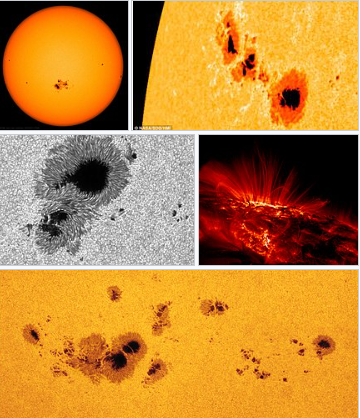 https://en.wikipedia.org/wiki/Sunspot
Satellitenmessungen TSI seit 1979
Genauigkeit beschränkt durch Kalibrierunsicherheiten: Offsets und Driften vorhanden
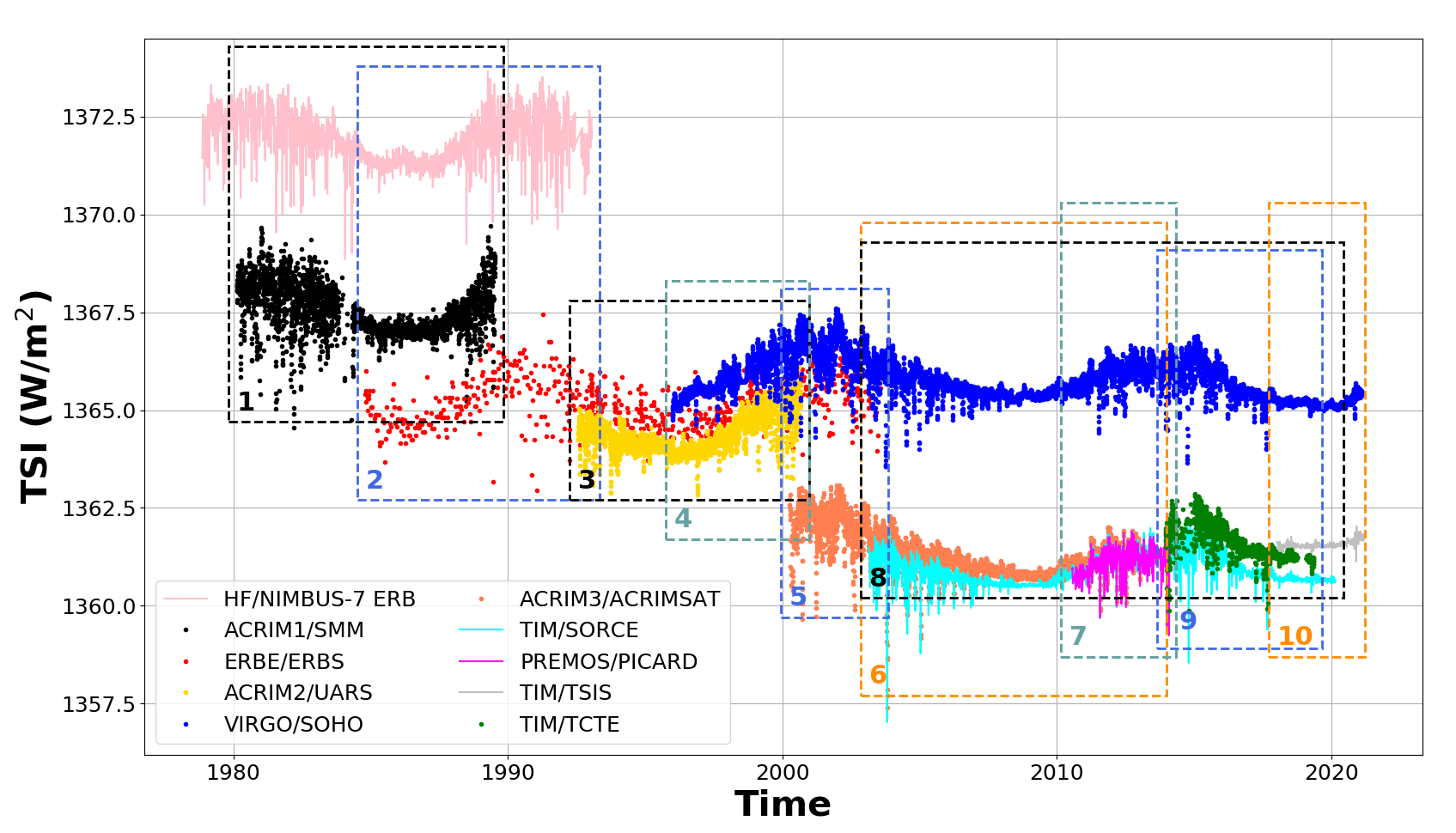 https://www.pmodwrc.ch/en/research-development/solar-physics/tsi-composite/
SatellitenmessungenZusammenstückelung der Ergebnisse
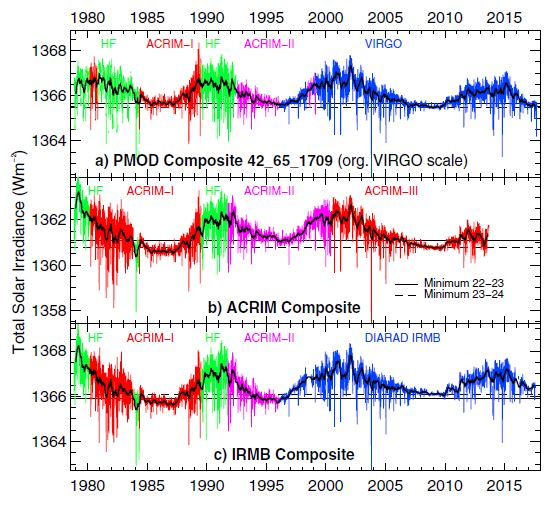 Mittelwert über Zyklussehr stabil (<0.5 W/m²)
Unterschiede zwischenRekonstruktionen gering
Beitrag zu Forcing <0.1 W/m²

Quelle: https://www.pmodwrc.ch/en/research-development/solar-physics/tsi-composite-archived-webpage/
Sonnenfleckenzahlen und TSI seit ca. 1600
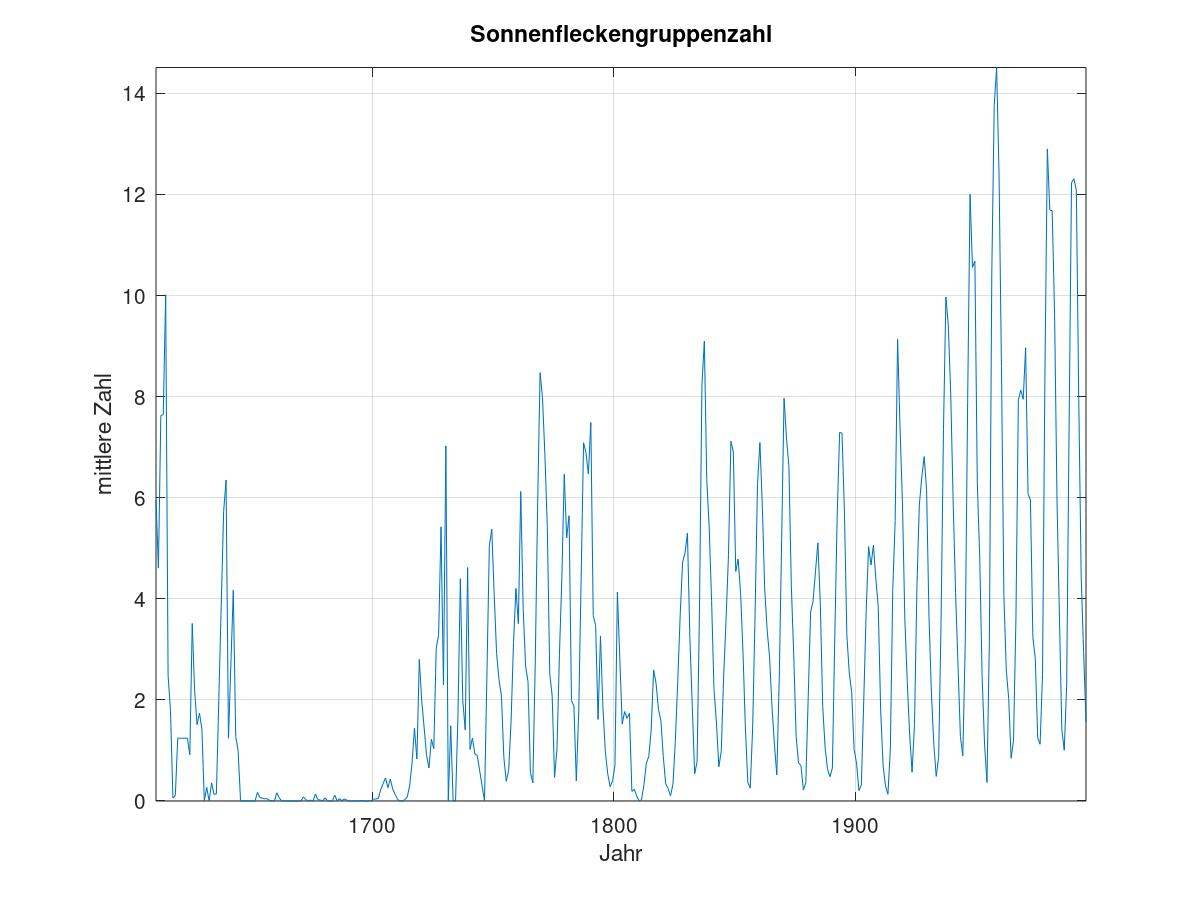 Hoyt&Schatten 1998
https://wwwbis.sidc.be/silso/groupnumberv3
Untergrund ebenso stark wie die spotbasierte Oszillationsamplitude
https://www.swpc.noaa.gov/products/solar-cycle-progression
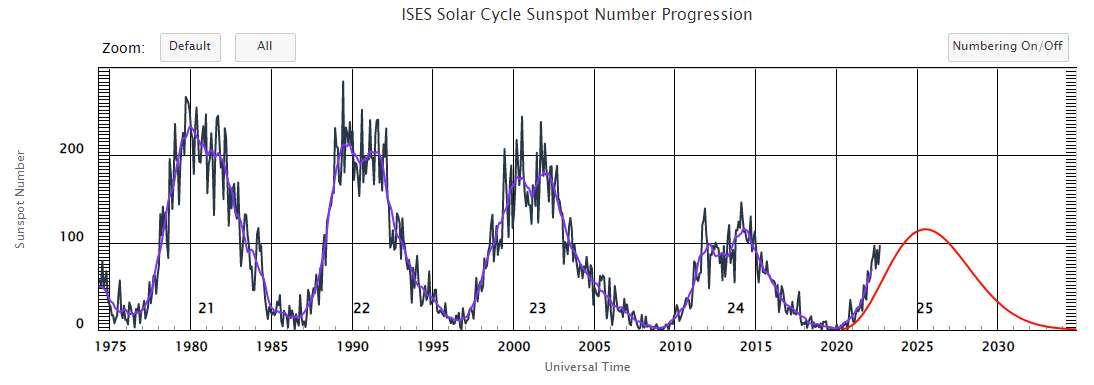 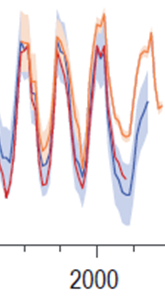 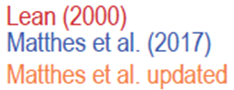 => Extrapolationin Vergangenheitunsicher
IPCC S. 297
Aus IPCC
Gesamtstrahlung
1 W/m² TSIbewirkt ~0.13W/m² ERF,
~0.05°C globaleTemperaturänderung
11-Jahres-Zyklus deutlich sichtbar
Gesamtamplitude sehr gering
Update mit deutlicher Korrektur gegenüber 2017
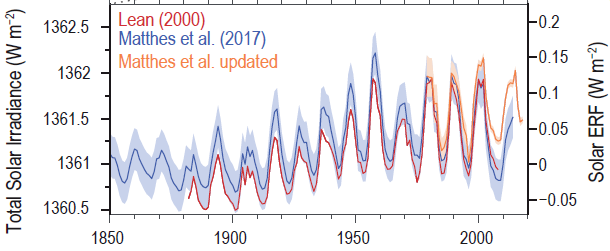 IPCC S. 297
DiskussionPapers, die größere Variation nahelegen
IPCC, S. 297:Although stronger variations in the deeper past cannot be ruled out completely (Egorova et al., 2018;Reinhold et al., 2019), there is no indication of such changes having happened over the last 9 kyr.
Egorova et al. (2018): Revised historical solar irradiance forcing
Reinhold et al. (2019): The Sun is less active than other solar-like stars
Egorova et al. (2018)
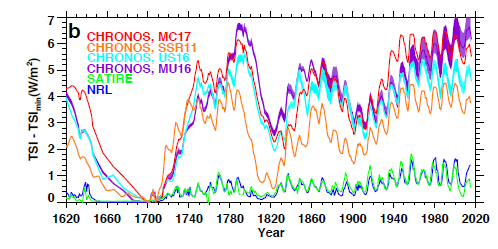 Bis zu 6.3 W/m² Unterschied zwischenMaunder-Minimum und heute !
Es wird zwischen Sonnenflecken-Umbra, Sonnenflecken-Penumbra, Fackeln und der ruhigen Sonne unterschieden. Jede Kategorie hat ein eigenes Spektrum, sowie die relative Fläche auf der Sonne. Das besondere am CHRONOS-Modell im Vergleich zu anderen Modellen ist, dass die Komponente „ruhige Sonne“ signifikante Änderungen der Abstrahlung über die Zeit hat.
Basis dieses Postulats ist die Beobachtung, das auch die ruhigen Regionen schwächere, kleinskalige Magnetfelder aufweisen. Es wird die Hypothese aufgestellt, dass die großskaligen Magnetfelder über Jahre sich in die kleinen Strukturen umwandeln, so dass die ruhige-Sonne-Regionen eine Helligkeitsvariation haben, die aus dem Integral der aktiven Regionen in den Jahren zuvor zustande kommt. Als Mittelungsdauer werden die 22 Jahre eines kompletten Hale-Zyklus verwendet.
Problem: Kleinskalierung Magnetfelder ist ad-hoc-Hypothese
Unterscheidungsmöglichkeit mit realen Daten bisher gering
Reinhold et al. (2019)
aktuelle Sonne verglichen mit 369 anderen sonnenähnlichen Sternen; Sonne am unteren Ende der Aktivität; Schlussfolgerung: Sonne kann in der Vergangenheit aktivere Phasen gehabt haben (d.h. mehr Variabilität)
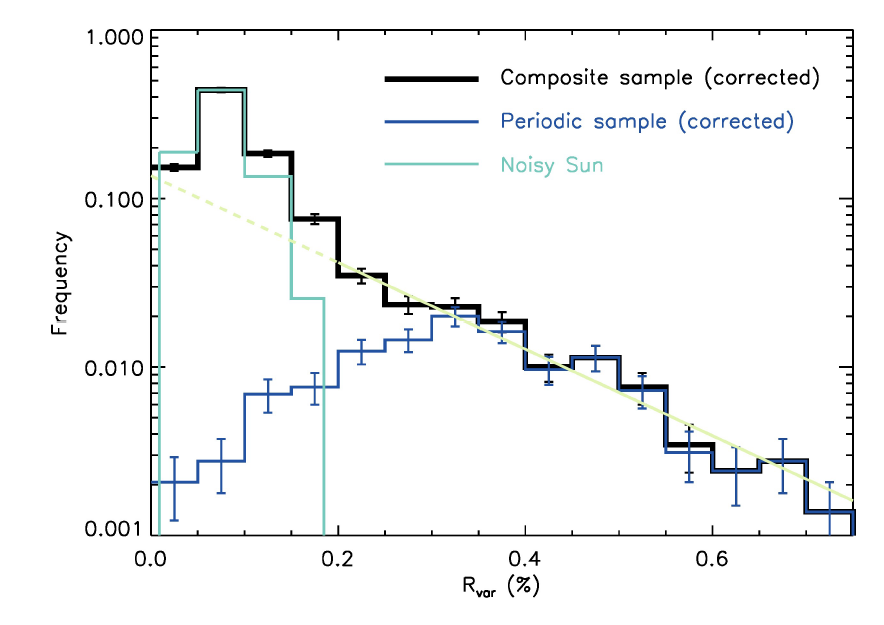 Reinhold et al. (2019)
Die Autoren untersuchen die Variabilität der Strahlungsleistung von sonnenähnlichen Sternen, die vom Kepler-Weltraumteleskop gemessen wurden. Es werden zwei Gruppen unterschieden: Sterne, bei denen man die Rotationsdauer bestimmen konnte und solche, bei denen dies nicht möglich war. Im Paper wird erwähnt, dass die Sonne, wäre sie in einer Entfernung, in der die von Kepler untersuchten Sterne sind, zu den Sternen gehören würde, von denen man die Rotationsdauer nicht bestimmen könnte. 
An ihrer Ergebnisgrafik sieht man, dass die Sonne zu den Sternen gehört, die die geringste Aktivität haben. Allerdings ist dies auch die häufigste Klasse von Sternen. Da wir von der Sonne nur Daten aus den letzten 140 Jahren haben, wissen wir nicht sicher, ob die Sonne früher aktiver war. Dies ist vor allem dann zu erwarten, wenn die über längere oder kürzere Zeiträume sich verändernde Aktivität eine generelle Eigenschaft sonnenähnlicher Sterne ist und es sich bei den aktiveren Sternen nicht um einen anderen Typ ist, der zwar sonnenähnlich aussieht, es aber bezüglich Aktivität nicht ist, und quasi immer aktiver als die Sonne ist.
Da es für die eine oder andere Hypothese aber noch an Verständnis und Wissen über die Vorgänge mangelt, die zu Aktivitätsvariationen führen, kann nicht zwischen den Hypothesen entschieden werden.
Yeo et al. (2021): The dimmest state of the Sun
Sonnenphysik:  
globaler Dynamo schwach in großen Minima
SSD (small scale dynamo) unabhängig vom globalen Dynamo *), 
Sonnenkonvektion (Motor für SSD) über Jahrtausende invariant
Modellierung auf Basis von 3D-MHD
2021 gegenüber 2017 mit Beitrag internetwork („quiet regions“)
Ergebnis: TSI ohne Flecken, Fackeln und Netzwerk um (2 +/- 0.7) W/m² schwächer
*) Dafür gibt es Hinweise, aber keine Beweise!
Yeo 2021
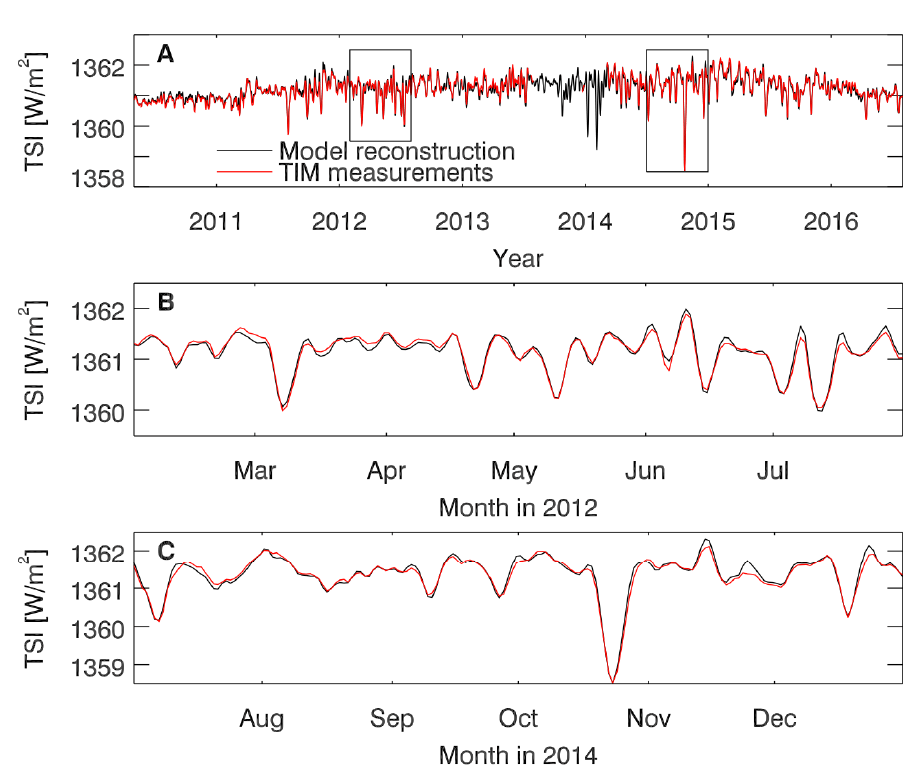 Fazit Variabilität Sonnenaktivität
Es gibt keine eindeutigen Hinweise für eine über Jahrhunderte stark schwankende Sonnenstrahlungsleistung
Trotzdem ist sinnvoll, dieses Thema weiterhin zu untersuchen
Es ist aus meiner Sicht wenig wahrscheinlich, dass die Änderung der Sonnenstrahlungsleistung signifikant zur Änderung der Globaltemperatur in den letzten 150 Jahren beigetragen hat
Der IPCC-Bericht diskutiert offene Fragestellungen und verschweigt sie nicht
Indirekter Einfluss Sonnenaktivität Kosmische Strahlung
Sonnenwind schwächt kosmische Strahlung
11-Jahres-Zyklus mit umgekehrten Vorzeichen sichtbar, Amplitude ca. +/- 10%
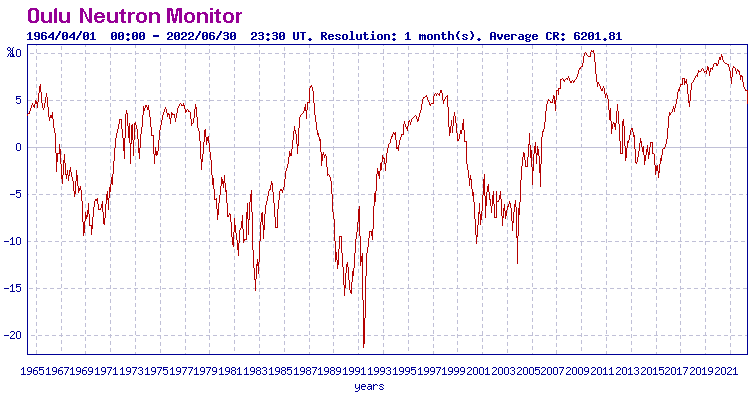 https://cosmicrays.oulu.fi/
Beeinflusst kosmische Strahlung Wolkenbildung?
Svensmark et al. stellten Hypothese auf, dass dies der Fall ist und dadurch Sonnenaktivität signifikant auf das Klima wirkt








Korrelation ging aber nach 2000 verloren !
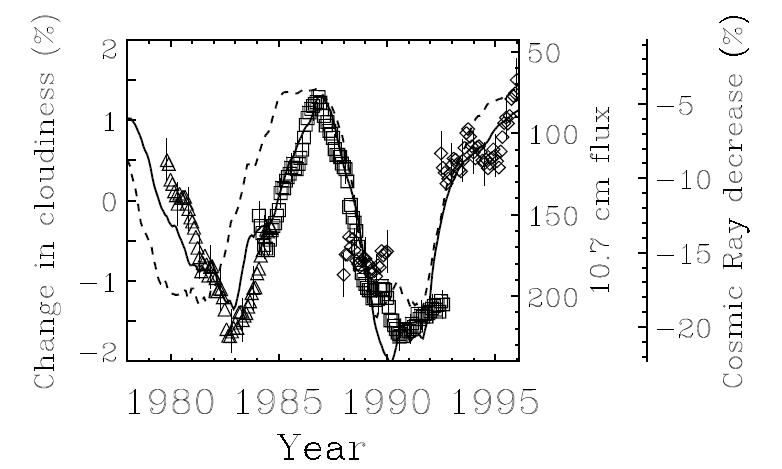 Punkte: Wolken
 kosm. Strahlung
- Sonnenaktivität
Aus SVENSMARK, Henrik. Cosmic rays and Earth’s climate. Cosmic Rays and Earth, 2000, S. 175-185.
Svensmark: Fortsetzung mit „Forbush decreases“
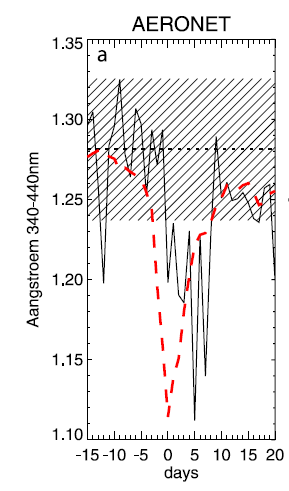 Forbush decrease: Sprunghafte Änderungen der Stärke der kosmischen Strahlung durch Erde überstreichende koronale Massenauswürfe
Svensmark  sieht Korrelation
Kritik (Calogovic, Laken):
Statistisch nicht signifikant
Zeitversatz kann nicht erklärt werden
Fig. 1 a in Svensmark, Henrik, Torsten Bondo, and Jacob Svensmark. "Cosmic ray decreases affect atmospheric aerosols and clouds." Geophysical Research Letters 36.15 (2009).
-- Kosm. Strahlung
- Kleine Aerosolpartikel
Wolkenbildungs-theorie
Woher kommen Kondensationskerne für Wolkentröpfchen?
Kondensationskerne
Seesalz (Ozean)
Staub (Land)
Schwefelsäuretröpfchen, teilweise unterstützt durch ionisierte Teilchen (kosm. Strahlung!!)
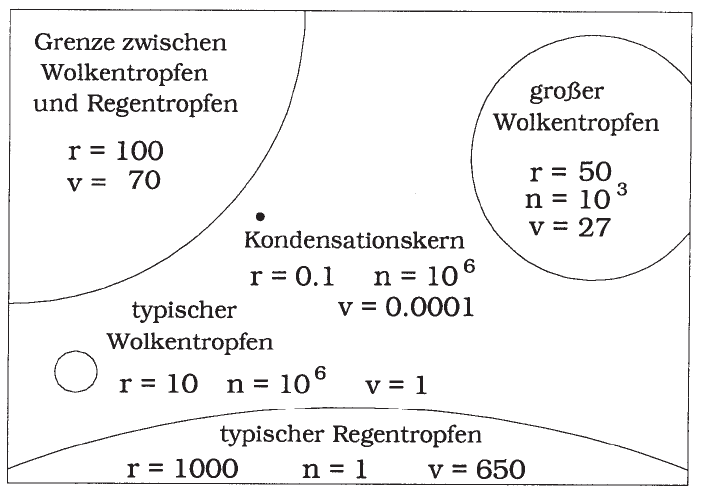 r in µm, n in Anzahl/Liter Luft, v in cm/s
Abb. 1.1 aus Roger K. Smith, Einführung in die Meterologie III
[Speaker Notes: Aktueller Wissensstand ist, dass Wolkentröpfchen und damit Wolken aus ca. 0.1 µm großen Kondensationskeimen entstehen, wenn die Luft um ca. 1% mit Wasserdampf übersättigt ist. Als Kondensationskeime dienen dabei Aerosole. Nach [9] sind größenordnungsmäßig die Hälfte der als Kondensationskeime wirkenden Aerosole vom Ozean stammende Seesalzteilchen und vom Land stammende Staubpartikel. Die andere Hälfte bildet sich aus atmosphärischen Gasen, hauptsächliche Schwefeldioxid, die als Schwefelsäure kondensieren, sich also zu Tröpfchen zusammenlagern. Die Bildung und das Wachstum dieser Tröpfchen bis zur erforderlichen Größe erfolgt zum Teil mit Unterstützung von ionisierten Teilchen. Die Ionisierung erfolgt im wesentlichen durch die kosmische Strahlung. Deshalb wurde untersucht, wie stark dieser Effekt ist.]
Wieviel Wolkenkondensationskeime entstehen aus durch kosmische Strahlung?
Untersuchungen in CERN-Wolkenkammer zu Abhängigkeit Wolkenkondensationskeime von Ionisation ergab geringen Einfluss
Haupttreiber Ammoniak und organische Verbindungen
Kondensationskeimkonzentrationen durch Sonnenzyklus (~20% GCR-Variation) nur 0.2 % bis 0.3% variiert
Deshalb stellt IPCC fest, dass kosmische Strahlung mit „high confidence“ nur geringen Einfluss auf Klima seit 1750 hat
Dunne, Eimear M., et al. "Global atmospheric particle formation from 
CERN CLOUD measurements." Science 354.6316 (2016): 1119-1124.
Doch Korrelation Niederschläge Europa zu Sonnenzyklen ??
Paper von L. Laurenz, H.-J. Lüdecke, S. Lüning
Korrelationskoeffizienten zwischen 11-Jahres-Sonnenzyklen und Monatsniederschlägen
Beispiel: Februar,Deutschland
Korr.koeff. r=0.54
Versatz +17 Monate
Wahrscheinlichkeitfür Zufall < 0.1%laut Autoren
Wirkungspfad unklar
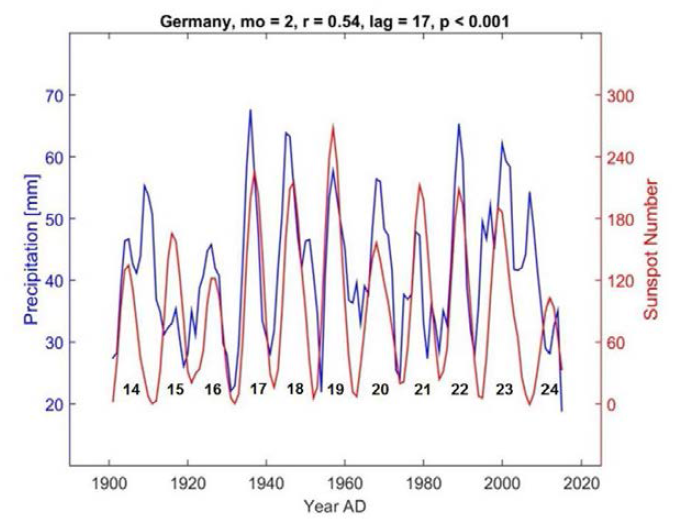 L Laurens, H.-J. Lüdecke, S. Luening: Influence of solar activity changes on European rainfall,
Journal of Atmospheric and Solar-Terrestrial Physics – February 2019
Europakarten mit Korrelationskoeffizienten und Zeitversätzen
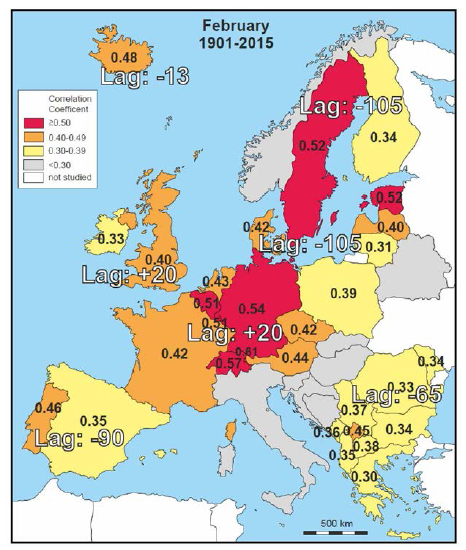 Zeitversätze variieren von Land zu Land
Zwischendrin Länder ohne Korrelation
Korrelation von 0.5 nicht besonders hoch
Kein klarer Wirkpfad
Vermutung: andere Effekte erzeugen manchmal 11-Jahres-Schwankungen unabhängig von der Sonne
Meine Einschätzung: nicht stichhaltig
Zusammenfassung (IPCC S.  962)
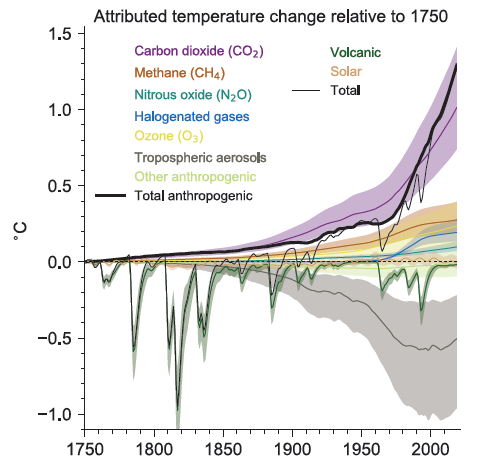 Langfristige Effekte und Paläoklima
Wie könnte der Gleichgewichtszustand aussehen?
Langfristige Effekte & Paläoklima
Paläoklima
Eozän, Miozän, Pliozän, Eiszeit
Abnahme CO2-Konzentration und Globaltemperatur

Langfristige Effekte, Interesse in Bezug auf heute
In welcher Epoche war CO2-Konzentration so hoch wie heute?
Wie könnte der neue Gleichgewichtszustand aussehen?
PaläoklimaGlobaltemperaturen seit dem Eozän
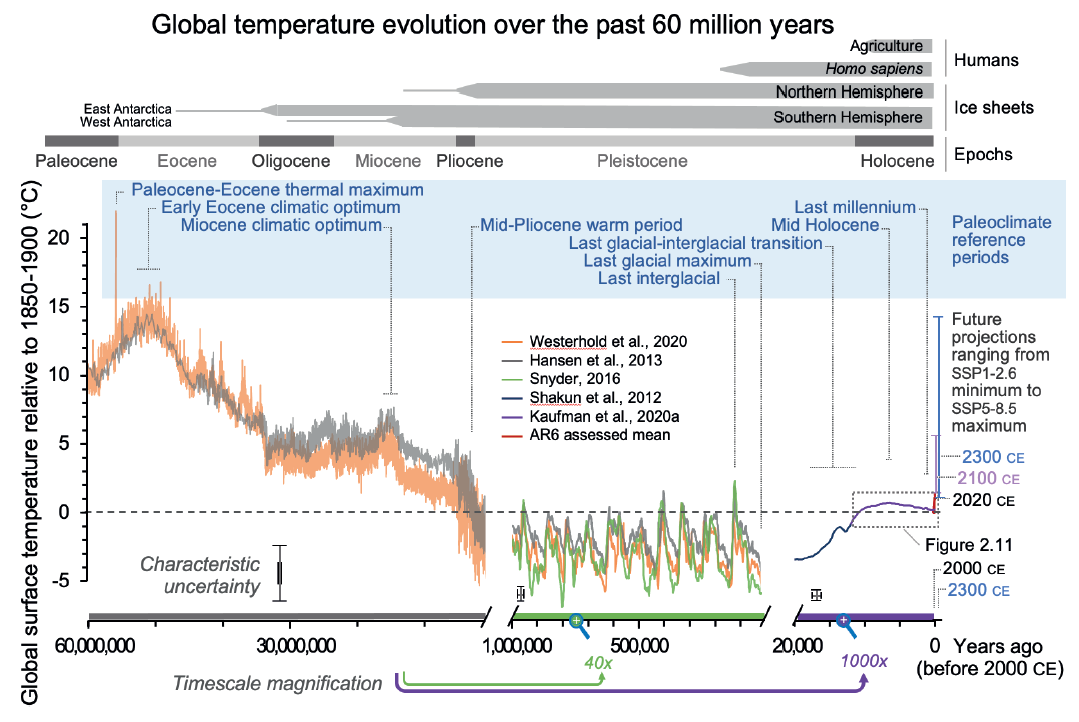 IPCC S. 296
Schließung
Panamakanal
2.7 Mio. a
Öffnung 
Drake-Passage
35 Mio. a
Wikipedia: North Atlantic Deep Water
Der Ozean
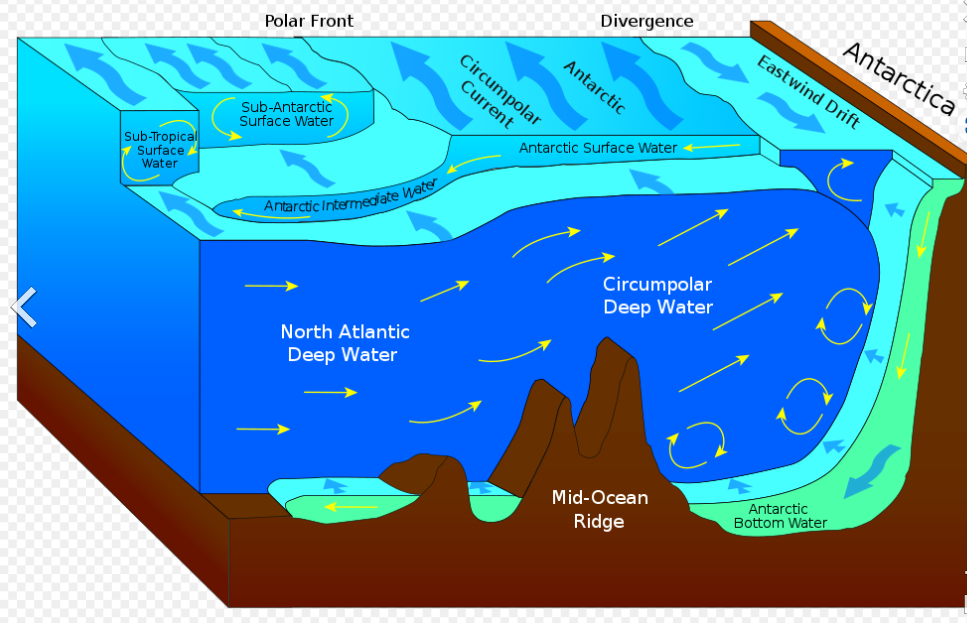 Warum istder tiefe Ozean so kalt?
Antarktisches Bodenwasser(v = 1000 Jahre / 10.000 km)
Nordatlantisches Tiefenwasser
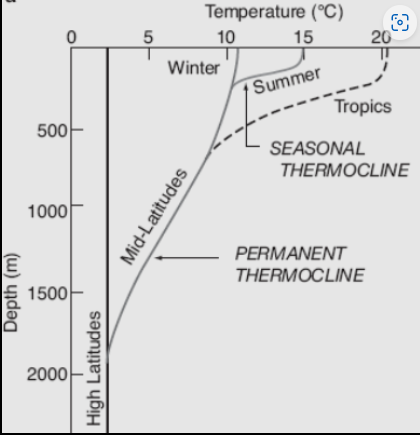 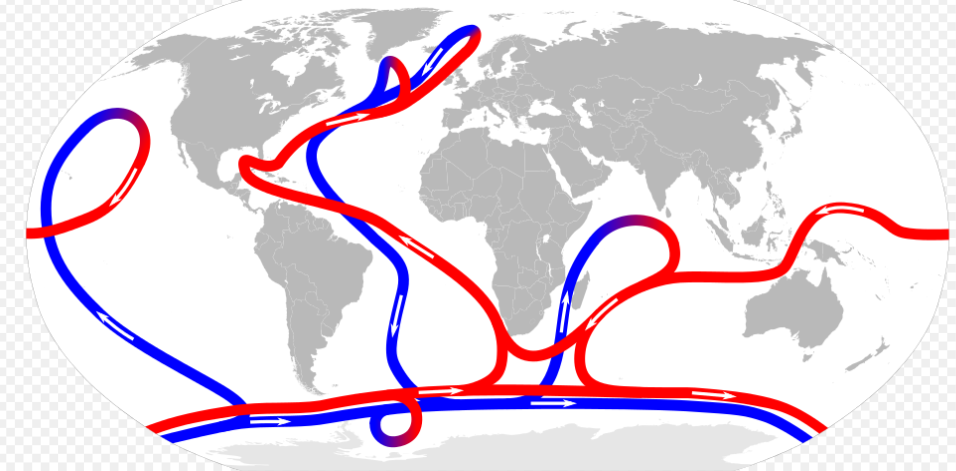 Wikipedia: Thermohaline Zirkulation
Wikipedia: Thermokline
[Speaker Notes: CO2 wird freigesetzt wenn Tiefenwasser nach oben kommt
Meeresspiegelhöhe: Temperatur, Menge wegen Pol-Eis]
Miozän-Temperaturen
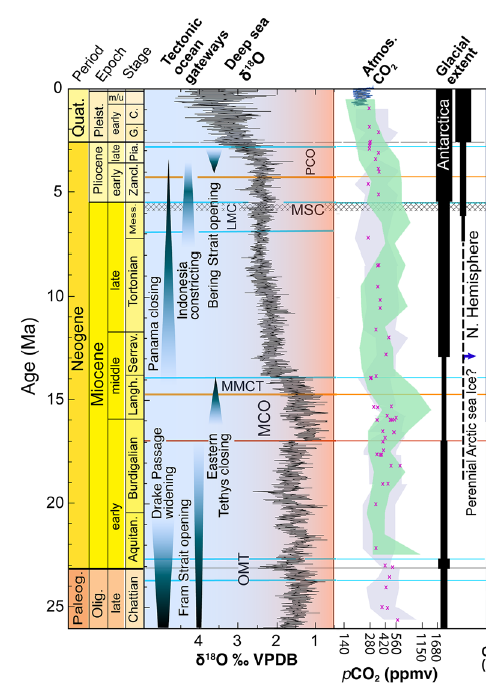 Temperatur 6°C höher als heute (Steinthorsdottir); Tiefsee bei 10°C (Evans)
Viel geringerer Gradient Äquator-Pole als heute (kein Eis)
Simulationen mit ~400 ppm CO2 ergeben Temperaturen 2°C höher als heute, für die 6°C braucht es 800 ppm
Nur bei 800 ppm ist der Gradient Pol-Äquator wie gemessen, bei 400 ppm ist er viel zu groß (so wie heute)


Evans, David. "Deep Heat: Proxies, Miocene Ice, and an End in Sight for Paleoclimate Paradoxes?." Paleoceanography and Paleoclimatology 36.3 (2021): e2020PA004174.
Steinthorsdottir, M., Coxall, H. K., De Boer, A. M., Huber, M., Barbolini, N., Bradshaw, C. D., ... & Strömberg, C. A. E. (2021). The Miocene: the future of the past. Paleoceanography and Paleoclimatology, 36(4), e2020PA004037.
Pleistozän / Eiszeitalter
Im Maximum Vereisung großer Flächen v.a. der Nordhalbkugel120 m tieferer Meeresspiegelca. 5 °C niedrigere globale Erdoberflächentemperatur
Temperaturen: Unsymmetrisches Sägezahnraster mit langsamem Temperaturabfall und schnellem Anstieg
Hays et al. 1978: vor ~ 1 Mio. 41kyr-Zyklus, 1 Mio. bis heute 100 kyr
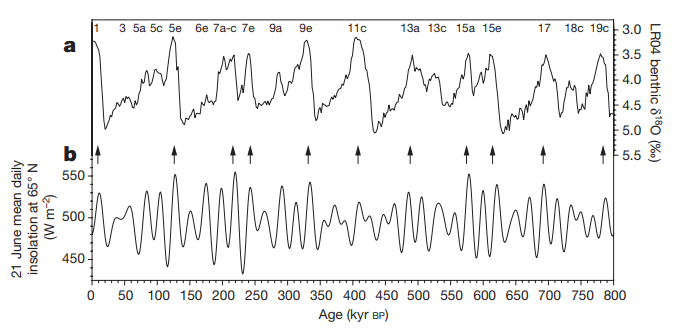 Proportional
zur Temperatur
ÜbereinstimmungZeitskalen durch Tuning!!
Insolation
21.6. 65°N
Tzedakis, P. C., et al. "A simple rule to determine which insolation cycles lead to interglacials." 
Nature 542.7642 (2017): 427-432.
Führende Hypothese: Milankovic-Zyklen
41 kyr = Ekliptikschiefe, 100 kyr = Exzentrizität oder gar Inklination?
Führende Hypothese für Erwärmung: wenn Insolation im Nordsommer längerfristigbesonders hoch ist, schmilzt das Eis
Milankovic-Zyklen mit  Amplitude 83 W/m² bei 65°N
Erklärungsansätze
Tzedakis et al. 2017: die 100 ky sind nicht echt, es handelt sich um 41 kyr-Obl. (+25 Präz.)-Zyklen, die sich manchmal nicht auswirken, wenn sie in Summe mit anderen Effekten zu schwach sind; Auftauen nur, wenn Schwelle überschritten; Schwelle seit 1 Mio. a schwerer zu erreichen
Z Lai et al. 2021: Earth Ice Age Dynamics: A Bimodal Forcing Hypothesis; der Norden sorgt triggert die Vereisung, der Süden das Auftauen
Lai, Z., Y. Xu, and P. Zheng. "Earth Ice Age Dynamics: A Bimodal Forcing Hypothesis. Front." Earth Sci 9 (2021): 736895.
CO2 und Eiszeiten
CO2 folgt der Eisflächenänderung O(1000 J.) nach, zwischen 260 ppm und 180 ppm
Erklärungsversuch: Änderung bei thermohaliner Ozeanzirkulation im Südpolarmeer
Wasser war während glazialem Maximum stabil geschichtet, CO2 blieb in der Tiefe und wurde nicht mit Strömungen nach oben transportiert
CO2-Konzentration als positives Feedback auf Eisflächenänderung
Grafik IPCC S. 318
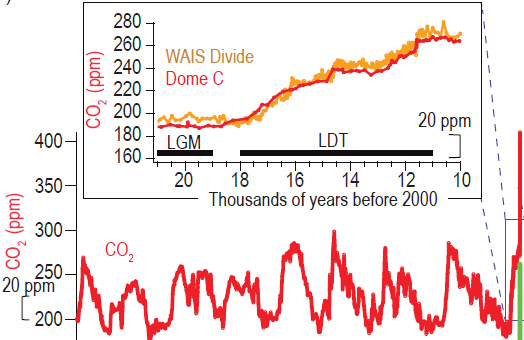 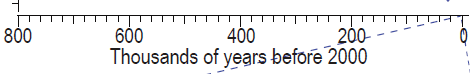 Eiszeit-Einbruch statt Erwärmung?
Katastrophenfilm von Roland Emmerich
Es gibt auch pseudo-populärwissenschaftliche Literatur dazu
Obwohl Eiszeitzyklik nicht verstanden ist, ist schnelle Eiszeit sehr, sehr unwahrscheinlich
Leider derzeit realste Gefahr in dieser Richtung: nuklearer Winter
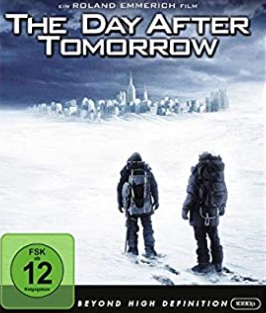 Temperaturen seit der letzten EiszeitIPCC S. 78
Meeresspiegel in 5000-10000 Jahren um 120 m angestiegen!
Holozän = Warmzeit = Zwischeneiszeit? Seit 1800 nicht mehr!!
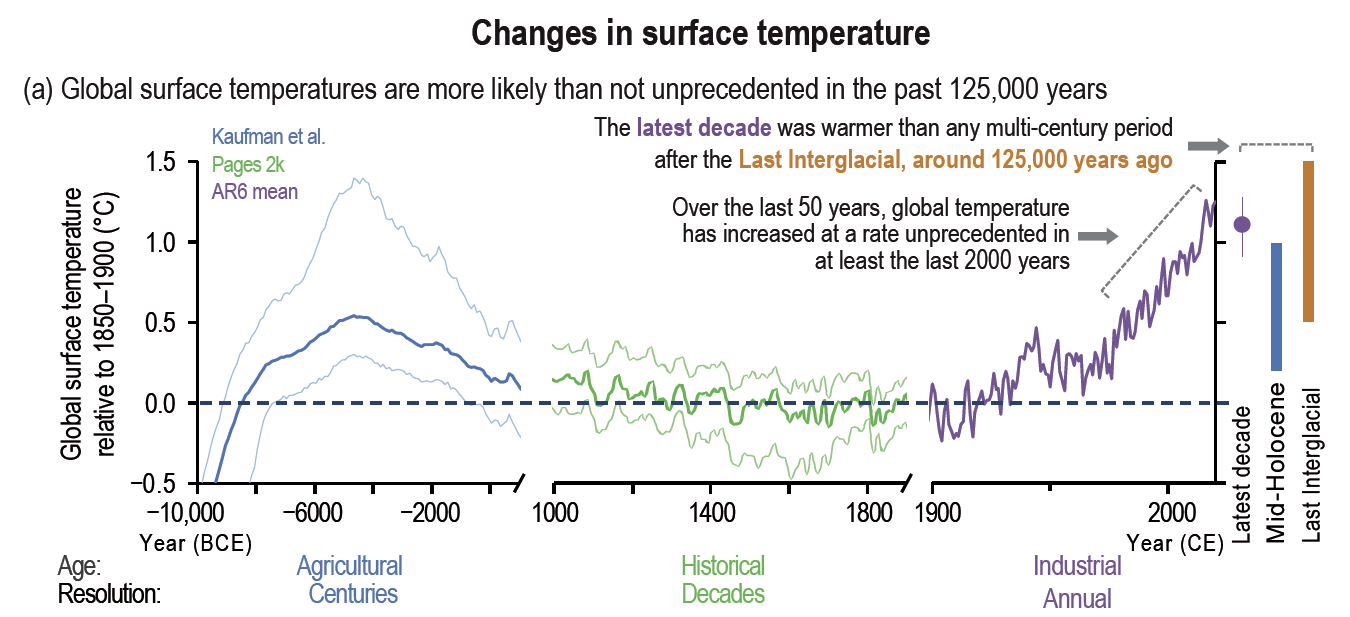 Abwärts in Richtung
nächste Eiszeit?
65°N -3.2 W/m² 1000y
Lehren aus dem Paläoklima, aus meiner Sicht
Miozän
Gleichgewichtszustand mit >400 ppm CO2 mit +2°C bis +6°C, Zustand allerdings bisher nicht modellierbar!!
Pleistozän
Getriggertes Auftauen hat massive Auswirkungen, für uns Grönland (7m Meeresspiegelanstieg) und Antarktis (ca. 60 m) relevant !!
Übertriebene Gegenmaßnahmen (z.B. Atmosphäre verdunkeln) könnten eventuell zur nächsten Eiszeit führen
Die Lage ist ernst, man sollte langfristig sinnvolle Maßnahmen einsteuern
Wir haben begrenzte Ressourcen, die wir zielgerichtet einsetzen müssen
Wir haben nicht alles im Griff, Überraschungen in der Zukunft nicht ausgeschlossen
Abschließende Worte
Auswertung
Für uns Christen
Manchmal hört man Aussagen wie: 
„Erde ohne Menschen wäre ideal“
Christen: 
Mensch hat den Auftrag von Gott als Verwalter für die Erde
Die Schöpfung ist mit dem Menschen gefallen
Sintflut Riesenkatastrophe, danach der Regenbogen-Bund mit Noah
Für uns Christen
Fragestellung an uns als Verwalter: 
Welche Globaltemperatur will Gott?
Eiszeit war nahezu riesige Klimakatastrophe, bereits kleine Eiszeit hatte verheerende Auswirkungen; Ausbruch aus Eiszeit-Zyklik ist ein Segen (langfristig!)
Entsprachen die Zustände im Miozän nicht dem Zustand vor der Sintflut??
ABER: Wegen Langzeiteffekt Grund, jetzt zu stoppen, sonst wird es zu heiß, mit unkalkulierbaren Nebenwirkungen (Abschmelzen Eiskappen -> Meeresspiegelanstieg)
Schnelle Änderungen des Klimas führen zu Kriegen, Hungersnöten, Seuchen
Nötige Umstellungen (z.B. Landwirtschaft, Umzug/Neuansiedlung…) sehr schwierig => Ebenfalls ein wichtiger Grund, den Klimawandel zu bremsen
Bevölkerungswachstum – eine zusätzliche Herausforderung
Positiver Einfluss des CO2-Anstiegs auf Pflanzenwachstum bei Maßnahmen mitbedenken
Je mehr Menschen, desto schwieriger ist es, den Klimawandel zu bremsen bzw. zu stoppen
Nötige Konsequenzen, aus meiner Sicht
1. Tim 6, 6-8 (Schlachter 2000)„Es ist allerdings die Gottesfurcht eine große Bereicherung, wenn sie mit Genügsamkeit verbunden wird. Denn wir haben nichts in die Welt hineingebracht, und es ist klar, dass wir auch nichts hinausbringen können. Wenn wir aber Nahrung und Kleidung haben, soll uns das genügen!“
Umstellung auf grüne Technik reicht bei weitem nicht, das ist aus meiner Sicht Augenwischerei
Einschränkungen im Lebensstil sind nötig! Nicht Askese als Selbstzweck, sondern aus Vernunft und Liebe!